Пожарная безопасность объектов транспорта (СТО, автосервис и т.п.)
Методические рекомендации
нормативные документы:
Федеральный закон от 21.12.1994 года № 69-ФЗ  «О пожарной безопасности»;

Федеральный закон от 10.07.2012 № 117-ФЗ  «О внесении изменений в Федеральный закон "Технический регламент о требованиях пожарной безопасности»

Постановление Правительства РФ от 25.04.2012 N 390 "О противопожарном режиме»

СНиП 21-01-97* «Пожарная безопасность. Общие требования».

(Свод правил. СП 3.13130.2009 Системы противопожарной защиты. Система оповещения и управления эвакуацией людей при пожаре. Требования пожарной безопасности.)
Основные причины возникновения пожаров на объектах транспорта (СТО, автосервис и т.п.) :
   • нарушение правил пожарной безопасности при проведении электрогазосварочных работ;• нарушение правил технической эксплуатации и выбора аппаратов защиты электрических сетей (перегрузка сетей);
    • неосторожное обращение с огнем;• неосторожность при курении;• нарушение правил эксплуатации электрооборудования;
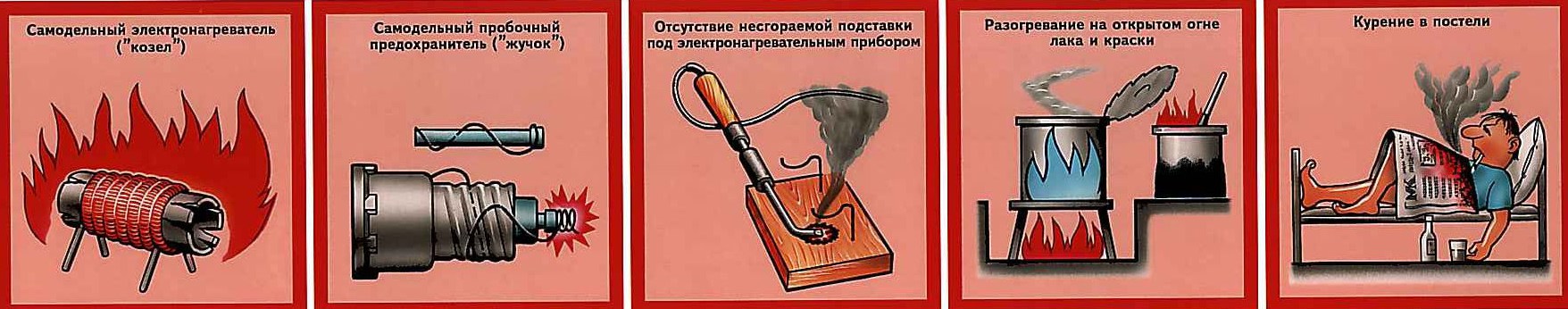 Организационные мероприятия

При выборе здания, где допускается размещать авторемонтные предприятия или стоянки (при подборе помещений или здания для СТО стоит обратить внимание на требования пожарной безопасности, которые могут быть применены к конкретному арендуемому зданию или помещению, а именно требования к объемно-планировочным решениям, пределам огнестойкости конструкций, эвакуационным путям и выходам.  Следует руководствоваться СНиП 21-01-97* «Пожарная безопасность. Общие требования». Федеральный закон «Технический регламент о безопасности зданий сооружений».
Требования к инструкции о мерах пожарной безопасности
В инструкции о мерах пожарной безопасности необходимо отражать следующие вопросы:
      порядок содержания территории, зданий, сооружений и помещений,  в том числе эвакуационных путей;
    мероприятия по обеспечению пожарной безопасности технологических процессов при эксплуатации  оборудования  и  производстве   пожароопасных работ;
     порядок и нормы хранения и  транспортировки   пожаровзрывоопасных веществ и пожароопасных веществ и материалов;
     порядок осмотра и закрытия помещений по окончании работы;
     расположение мест для курения, применения открытого огня, проезда транспорта и проведения огневых или иных пожароопасных работ, в том числе временных;
     порядок сбора, хранения и удаления горючих веществ и материалов, содержания и хранения спецодежды;
       порядок и периодичность уборки горючих отходов и пыли,   хранения промасленной спецодежды;
     предельные   показания    контрольно-измерительных       приборов (манометры, термометры и др.), отклонения от которых могут вызвать пожар или взрыв;
      обязанности и действия работников при пожаре, в  том  числе   пр вызове   пожарной   охраны,   аварийной   остановке      технологического оборудования, отключении вентиляции и электрооборудования (в том числе в случае пожара и  по  окончании  рабочего  дня),  пользовании   средствами пожаротушения  и  пожарной  автоматики,  эвакуации  горючих     веществ и материальных ценностей, осмотре и  приведении  в   пожаровзрывобезопасное состояние всех помещений предприятия (подразделения).
В инструкции о мерах пожарной безопасности  указываются   лица, ответственные за обеспечение пожарной безопасности, в том числе за:
     а) сообщение о возникновении пожара в пожарную охрану и   оповещение (информирование) руководства и дежурных служб объекта;
     б) организацию спасания людей с использованием для этого   имеющихся сил и средств;
     в) проверку включения автоматических систем противопожарной   защиты (систем оповещения людей о пожаре, пожаротушения, противодымной защиты);
     г) отключение  при  необходимости  электроэнергии  (за   исключением систем  противопожарной  защиты),  остановку  работы     транспортирующих
устройств, агрегатов, аппаратов, перекрывание сырьевых, газовых, паровых и водных коммуникаций, остановку работы систем вентиляции в аварийном   и смежных с ним помещениях, выполнение других мероприятий,   способствующих предотвращению развития пожара и задымления помещений здания;
     д) прекращение  всех  работ  в  здании  (если  это      допустимо по технологическому  процессу  производства),  кроме  работ,     связанных с мероприятиями по ликвидации пожара;
     е) удаление за пределы опасной зоны всех работников, не участвующих в тушении пожара;
     ж) осуществление общего руководства по  тушению  пожара  (с   учетом специфических особенностей объекта) до прибытия  подразделения   пожарной охраны;
з) обеспечение  соблюдения  требований  безопасности    работниками, принимающими участие в тушении пожара;
     и) организацию одновременно с тушением пожара  эвакуации  и   защиты материальных ценностей;
     к) встречу подразделений пожарной охраны и оказание помощи в выборе кратчайшего пути для подъезда к очагу пожара; и) организацию одновременно с тушением пожара  эвакуации  и   защиты
материальных ценностей;
     к) встречу подразделений пожарной охраны и оказание помощи в выборе кратчайшего пути для подъезда к очагу пожара;
     л) сообщение  подразделениям  пожарной  охраны,  привлекаемым  для тушения  пожаров  и  проведения   связанных   с   ними     первоочередных аварийно-спасательных  работ,  сведений,  необходимых  для    обеспечения безопасности личного  состава,  о  перерабатываемых  или    хранящихся на объекте опасных (взрывоопасных), взрывчатых, сильнодействующих   ядовитых веществах;
     м) по прибытии пожарного подразделения информирование   руководителя тушения пожара о конструктивных и технологических особенностях   объекта,
прилегающих строений и сооружений, о количестве и пожароопасных свойствах
хранимых  и  применяемых  на  объекте  веществ,  материалов,    изделий и сообщение других сведений, необходимых для успешной ликвидации пожара;
     н) организацию привлечения сил и средств  объекта  к   осуществлению
мероприятий,  связанных  с  ликвидацией  пожара  и    предупреждением его
развития.
Работники  допускаются к работе на объекте  только  после   прохождения
обучения мерам пожарной безопасности.
     Обучение  лиц  мерам  пожарной  безопасности  осуществляется   путем
проведения     противопожарного     инструктажа     и     прохождения
пожарно-технического минимума.
     Порядок  и  сроки  проведения   противопожарного       инструктажа и
прохождения  пожарно-технического  минимума  определяются   руководителем
организации.  Обучение  мерам  пожарной  безопасности    осуществляется в
соответствии с нормативными документами по пожарной безопасности.
 
 Руководитель  организации  назначает  лицо,      ответственное за
пожарную  безопасность,  которое  обеспечивает  соблюдение     требований
пожарной безопасности на объекте.  
В складских, производственных, административных и   общественных помещениях, местах открытого хранения  веществ  и  материалов,  а   также размещения   технологических   установок   должны быть вывешены таблички с номером  телефона  для  вызова   пожарной охраны.
Для   хранения (стоянки) транспорта в  количестве  более  25 единиц,    расположенных на объекте должен быть  разработан план расстановки транспортных средств с описанием очередности  и  порядка   их эвакуации при пожаре, а также оснащение указанных помещений  и   площадок открытого хранения транспортных средств (кроме индивидуальных) буксирными тросами и штангами из расчета 1 трос (штанга) на 10 единиц техники.
В помещениях, под навесами и на открытых площадках для хранения
(стоянки) транспорта запрещается:
     а) устанавливать транспортные средства  в  количестве,   превышающем
предусмотренное в проектной документации на данный объект, нарушать план
их расстановки, уменьшать расстояние между автомобилями;
     б) загромождать выездные ворота и проезды;
     в) производить  кузнечные,  термические,  сварочные,      малярные и
деревообделочные работы,  а  также  промывку  деталей  с   использованием
легковоспламеняющихся и горючих жидкостей;
     г) оставлять транспортные средства с открытыми горловинами топливных
баков, а также при наличии утечки топлива и масла;
     д) заправлять горючим и сливать из транспортных средств топливо;
     е) хранить тару из-под горючего, а также горючее и масла;
     ж) подзаряжать  аккумуляторы   непосредственно   на     транспортных
средствах;
     з) подогревать двигатели открытым огнем (костры,  факелы,   паяльные
лампы), пользоваться открытыми источниками огня для освещения;
     и) устанавливать  транспортные   средства,       предназначенные для
перевозки легковоспламеняющихся и горючих  жидкостей,  а  также   горючих
газов.
Прилегающая к объекту территория должна  быть своевременно очищена от горючих отходов, мусора, тары, опавших листьев и сухой травы.
     Не допускается сжигать отходы  и  тару  в  местах,    находящихся на
расстоянии менее 50 метров от объектов.   
 
На объектах запрещается:
     а) хранить и применять на чердаках, в подвалах и  цокольных   этажах легковоспламеняющиеся и горючие жидкости,  порох,  взрывчатые   вещества, пиротехнические изделия, баллоны с горючими газами, товары в аэрозольной упаковке, целлулоид и другие пожаровзрывоопасные вещества  и   материалы, кроме случаев, предусмотренных иными нормативными документами по пожарной безопасности;
     б) использовать чердаки, технические этажи, вентиляционные камеры и другие технические помещения для организации производственных   участков, мастерских, а также для хранения продукции, оборудования, мебели и других предметов;
     в) размещать в лифтовых холлах кладовые, киоски,  ларьки  и   другие подобные строения;
     г) устраивать в подвалах и цокольных  этажах  мастерские,  а   также размещать иные хозяйственные помещения, если нет самостоятельного выхода или выход из них не  изолирован  противопожарными  преградами  от   общих лестничных клеток;
     д) снимать   предусмотренные   проектной   документацией    двери эвакуационных выходов из поэтажных коридоров, холлов, фойе,  тамбуров   и лестничных клеток, другие двери, препятствующие распространению   опасных факторов пожара на путях эвакуации;
Содержание территории
е) производить изменение объемно-планировочных решений и размещение инженерных  коммуникаций   и   оборудования,   в       результате которых ограничивается доступ к огнетушителям, пожарным кранам и другим системам обеспечения  пожарной  безопасности  или  уменьшается   зона     действия автоматических систем противопожарной  защиты  (автоматической   пожарной сигнализации,  стационарной  автоматической  установки     пожаротушения, системы дымоудаления, системы оповещения и управления эвакуацией);
     ж) загромождать мебелью, оборудованием и другими предметами   двери, люки на балконах и лоджиях,  переходы  в  смежные  секции  и    выходы на наружные эвакуационные лестницы,  демонтировать  межбалконные   лестницы, заваривать и загромождать люки на балконах и лоджиях квартир;
     з) проводить уборку помещений и стирку одежды с применением бензина, керосина и других легковоспламеняющихся и  горючих  жидкостей,  а   также производить отогревание  замерзших  труб  паяльными  лампами  и   другими способами с применением открытого огня;
     и) остеклять балконы, лоджии и  галереи,  ведущие  к   незадымляемым  лестничным клеткам;
     к) устраивать в лестничных клетках и поэтажных коридорах кладовые и другие подсобные помещения, а также хранить под лестничными маршами и на лестничных площадках вещи, мебель и другие горючие материалы;
     л) устраивать в  производственных  и  складских  помещениях   зданий (кроме зданий V степени  огнестойкости)  антресоли,  конторки  и   другие встроенные помещения из горючих материалов и листового металла;
     м) устанавливать в лестничных клетках внешние блоки кондиционеров.  
 

 Запрещается пользоваться  неисправными  газовыми    приборами, а также устанавливать (размещать)  мебель  и  другие  горючие    предметы и материалы на расстоянии менее 0,2 метра от бытовых газовых  приборов   по горизонтали и менее 0,7 метра - по вертикали  (при  нависании   указанных предметов и материалов над бытовыми газовыми приборами).
При эксплуатации систем вентиляции и кондиционирования   воздуха запрещается:
     а) оставлять двери вентиляционных камер открытыми;
     б) закрывать вытяжные каналы, отверстия и решетки;
     в) подключать к воздуховодам газовые отопительные приборы;
     г) выжигать скопившиеся в воздуховодах жировые  отложения,  пыль  и другие горючие вещества.    
На     дверях помещений производственного и складского назначения и наружных установках  должны быть обозначены их категории по взрывопожарной и пожарной опасности, а также класс зоны в соответствии с  главами  5,  7  и  8  Федерального   закона"Технический регламент о требованиях пожарной безопасности»  

Нарушения огнезащитных покрытий (штукатурки, специальных красок,  лаков,   обмазок)
строительных  конструкций,  горючих  отделочных   и     теплоизоляционных материалов, воздуховодов, металлических опор оборудования и  эстакад должны своевременно устраняться,   качества огнезащитной обработки (пропитки) в соответствии  с  инструкцией  завода-изготовителя  с  составлением  акта проверки качества огнезащитной обработки (пропитки).  Проверка   качества огнезащитной обработки (пропитки) при  отсутствии  в  инструкции   сроков должна производиться периодически не реже 2 раз в год. 
 
Образовавшиеся отверстия  и  зазоры  в   местах пересечения противопожарных преград различными инженерными (в том   числе электрическими проводами, кабелями) и технологическими коммуникациями должны быть заделаны негорючими материалами, обеспечивающими требуемый предел огнестойкости и дымогазонепроницаемость
Требования к путям эвакуации и выходам
При эксплуатации эвакуационных  путей  и  выходов   на объекте должны соблюдаться  проектные  решения  и   требования нормативных  документов  по  пожарной  безопасности  (в  том     числе по освещенности,  количеству,  размерам  и  объемно-планировочным   решениям эвакуационных путей и выходов, а также по  наличию  на  путях   эвакуации
знаков пожарной безопасности).   
 Двери на путях  эвакуации  открываются  наружу  по   направлению выхода из здания, за исключением дверей, направление открывания   которых не  нормируется  требованиями  нормативных   документов   по     пожарной безопасности или к которым предъявляются особые требования.  
Запоры на  дверях  эвакуационных  выходов  должны   обеспечивать возможность их свободного открывания изнутри без ключа. Случае возникновения пожара на  объекте  должен быть обеспечен доступ пожарным подразделениям в закрытые  помещения   для целей локализации и тушения пожара.
При эксплуатации эвакуационных путей, эвакуационных и аварийных
выходов запрещается:
     а) устраивать пороги на путях  эвакуации  (за  исключением   порогов в дверных проемах),  раздвижные  и  подъемно-опускные  двери  и   ворота, вращающиеся двери и турникеты, а также другие устройства, препятствующие свободной эвакуации людей;
     б) загромождать эвакуационные пути и выходы (в том  числе   проходы, коридоры, тамбуры, галереи, лифтовые холлы, лестничные  площадки,   марши лестниц, двери, эвакуационные люки) различными  материалами,   изделиями,
оборудованием, производственными отходами, мусором и другими предметами,
а также блокировать двери эвакуационных выходов;
     в) устраивать  в  тамбурах  выходов  (за  исключением      квартир и
индивидуальных жилых домов) сушилки и вешалки для одежды,  гардеробы,   а
также хранить (в том числе временно) инвентарь и материалы;
     г) фиксировать самозакрывающиеся двери лестничных клеток, коридоров,
холлов  и  тамбуров  в  открытом  положении  (если  для  этих   целей  не
используются устройства, автоматически срабатывающие при пожаре), а также
снимать их;
     д) закрывать  жалюзи  или  остеклять  переходы  воздушных    зон   в
незадымляемых лестничных клетках;
     е) заменять армированное  стекло  обычным  в  остеклении    дверей и
фрамуг.
Требования к электроустановкам
Запрещается  оставлять  по  окончании  рабочего    времени необесточенными электроустановки и бытовые электроприборы в помещениях,   в которых  отсутствует  дежурный  персонал,  за   исключением     дежурного освещения, систем противопожарной защиты, а также других электроустановок и электротехнических приборов, если это  обусловлено  их   функциональным назначением  и   (или)   предусмотрено   требованиями       инструкции по эксплуатации.  

Запрещается   прокладка   и   эксплуатация       воздушных линий электропередач (в  том  числе  временных  и  проложенных    кабелем) над горючими кровлями, навесами,  а  также  открытыми  складами горючих веществ, материалов и изделий.
Запрещается:
     а) эксплуатировать электропровода и кабели с  видимыми   нарушениями изоляции;
     б) пользоваться      розетками,  рубильниками,  другими электроустановочными изделиями с повреждениями;
     в) обертывать электролампы и светильники бумагой, тканью и   другими горючими материалами, а также  эксплуатировать  светильники  со   снятыми колпаками (рассеивателями), предусмотренными конструкцией светильника;
     г) пользоваться электроутюгами, электроплитками, электрочайниками и другими электронагревательными приборами, не имеющими устройств тепловой защиты, а  также  при  отсутствии  или  неисправности   терморегуляторов, предусмотренных конструкцией;
     д) применять  нестандартные  (самодельные)     электронагревательные
приборы;
     е) оставлять  без  присмотра  включенными  в  электрическую   сеть
электронагревательные приборы, а также другие бытовые электроприборы,   в том числе находящиеся в режиме ожидания, за исключением электроприборов, которые могут и (или) должны находиться в круглосуточном режиме работы в соответствии с инструкцией завода-изготовителя;
     ж) размещать (складировать) в электрощитовых  (у  электрощитов),  у электродвигателей  и  пусковой  аппаратуры   горючие   (в     том   числе легковоспламеняющиеся) вещества и материалы;
     з) использовать временную электропроводку, а также  удлинители   для питания электроприборов, не предназначенных для проведения  аварийных   и других временных работ
Первичные средства пожаротушения
При  определении  видов  и   количества   первичных средств пожаротушения  следует  учитывать  физико-химические  и     пожароопасные свойства горючих веществ, их взаимодействие с огнетушащими веществами, а также площадь производственных помещений, открытых площадок и установок
Выбор типа и расчет необходимого количества  огнетушителей   на объекте (в помещении) осуществляется в зависимости от огнетушащей способности огнетушителя, предельной площади помещения, а также класса пожара.  Следует руководствоваться приложениями 1 и 2  Правил противопожарного режима в РФ.
Огнетушители,  отправленные  с  предприятия  на    перезарядку, заменяются соответствующим количеством заряженных огнетушителей
Каждый огнетушитель, установленный на  объекте,  должен   иметь паспорт и порядковый номер, нанесенный на корпус белой краской.
     Запускающее или запорно-пусковое устройство огнетушителя должно быть
опломбировано  одноразовой  пластиковой  номерной  контрольной    пломбой
роторного типа.
    Опломбирование   огнетушителя   осуществляется заводом-изготовителем    при  производстве  огнетушителя или специализированными   организациями   при   регламентном  техническом обслуживании или перезарядке огнетушителя.
Руководитель объекта обеспечивает  наличие  и   исправность огнетушителей,  периодичность   их   осмотра   и   проверки,   а  также своевременную перезарядку огнетушителей.
     Учет  наличия,  периодичности   осмотра   и   сроков     перезарядки огнетушителей, а также иных первичных средств  пожаротушения  ведется  в специальном журнале произвольной формы 
   Огнетушители, размещенные в  коридорах,  проходах,  не   должны
препятствовать  безопасной  эвакуации   людей.   Огнетушители     следует
располагать на видных местах вблизи от выходов из помещений на высоте не
более 1,5 метра.   
    Для    размещения    первичных    средств        пожаротушения,
немеханизированного  пожарного  инструмента  и  инвентаря  в     зданиях,
сооружениях, строениях и на территориях оборудуются пожарные щиты.
     Требуемое количество пожарных щитов для зданий, сооружений, строений
и территорий определяется в соответствии с приложением N 5 Правил противопожарного режима в РФ
        Пожарные  щиты  комплектуются   немеханизированным     пожарным
инструментом и инвентарем согласно приложению N 6 Правил противопожарного режима в РФ
Бочки для хранения  воды,  устанавливаемые  рядом  с   пожарным щитом, должны иметь объем  не  менее  0,2 куб. метра  и   комплектоваться ведрами.
     Ящики для песка должны иметь объем 0,5 куб. метра и комплектоваться
совковой  лопатой.  Конструкция  ящика  должна  обеспечивать     удобство
извлечения песка и исключать попадание осадков
Ящики  с  песком,  как  правило,  устанавливаются  со  щитами в  помещениях  или  на  открытых   площадках,   где  возможен разлив легковоспламеняющихся или горючих жидкостей.
Использование первичных средств  пожаротушения, немеханизированного пожарного инструмента и инвентаря для хозяйственных и прочих нужд, не связанных с тушением пожара, запрещается
Системы  обнаружения пожара, оповещения и управления эвакуацией людей при пожаре
В зданиях и сооружениях указанных объектов  следует защищать соответствующими автоматическими установками  пожарной сигнализации все помещения независимо от площади, кроме помещений:
- с мокрыми процессами (душевые, санузлы, охлаждаемые камеры, помещения мойки и т. п.);
- венткамер (приточных, а также вытяжных, не обслуживающих производственные помещения категории А или Б), насосных водоснабжения, бойлерных и других помещений для инженерного оборудования здания, в которых отсутствуют горючие материалы;
- категории В4 и Д по пожарной опасности;
лестничных клеток .
При хранении 3-х и более  автомобилей  здания следует защищать автоматическими установками пожаротушения.
Система оповещения и управления эвакуации людей при пожаре должна включаться автоматически от командного сигнала, формируемого автоматической установкой пожарной сигнализации или пожаротушения.  
Системы и  средства противопожарной  защиты  объекта  (автоматических   установок пожаротушения и сигнализации,  установок  систем  противодымной   защиты, системы оповещения людей о пожаре, средств пожарной сигнализации, системы противопожарного водоснабжения, противопожарных дверей, противопожарных и дымовых клапанов, защитных  устройств  в  противопожарных    преградах) должны содержаться в исправном состоянии Руководитель организует не реже 1 раза в квартал проведение проверки работоспособности указанных систем и средств противопожарной защиты объекта с   оформлением соответствующего акта проверки
 При монтаже, ремонте и обслуживании  средств  обеспечения   пожарной
безопасности зданий и сооружений должны соблюдаться  проектные   решения,
требования нормативных  документов  по  пожарной  безопасности  и   (или)
специальных технических условий.  
 На объекте должна храниться исполнительная документация на установки и системы противопожарной защиты объекта.
Руководитель объекта должен обеспечивать в соответствии с   годовым планом-графиком,  составляемым  с   учетом   технической документации заводов-изготовителей, и сроками выполнения ремонтных  работ проведение регламентных     работ     по     техническому     обслуживанию     и планово-предупредительному ремонту систем противопожарной защиты зданий и сооружений   (автоматических   установок   пожарной        сигнализации и пожаротушения, систем противодымной защиты, систем  оповещения  людей  о пожаре и управления эвакуацией). В период выполнения работ по техническому обслуживанию или ремонту, связанных с отключением систем противопожарной защиты или  их   элементов руководитель организации принимает необходимые меры по защите объектов от пожаров.
Требования к печному  отоплению
Перед началом  отопительного  сезона  печи, котельные, теплогенераторные и калориферные установки, а также других отопительных приборы и системы должны быть проверены и отремонтированы
     Запрещается эксплуатировать печи и другие отопительные приборы   без
противопожарных разделок (отступок) от горючих конструкций, предтопочных
листов,  изготовленных  из  негорючего  материала  размером  не   менее
0,5 х 0,7 метра (на деревянном или другом полу из горючих материалов), а
также при наличии прогаров  и  повреждений  в  разделках    (отступках) и
предтопочных листах.   
Перед началом отопительного сезона,   а также в течение отопительного  сезона  дымоходы  и печи  должны очищаться от сажи не реже:
     1 раза в 3 месяца - для отопительных печей;
     1 раза в 2 месяца - для печей и очагов непрерывного действия;
     1 раза в 1 месяц - для кухонных плит  и  других  печей   непрерывной
(долговременной) топки.
При эксплуатации котельных и других теплопроизводящих установок запрещается:
     а) допускать к работе лиц, не прошедших специального обучения и   не
получивших соответствующих квалификационных удостоверений;
     б) применять в качестве  топлива  отходы  нефтепродуктов  и   другие
легковоспламеняющиеся  и  горючие  жидкости,  которые  не   предусмотрены
техническими условиями на эксплуатацию оборудования;
     в) эксплуатировать  теплопроизводящие  установки  при    подтекании
жидкого топлива (утечке газа) из систем топливоподачи, а также вентилей у
топки и у емкости с топливом;
     г) подавать топливо при потухших форсунках или газовых горелках;
     д) разжигать установки без предварительной их продувки;
     е) работать при неисправных или  отключенных  приборах    контроля и
регулирования, предусмотренных предприятием-изготовителем;
     ж) сушить какие-либо горючие материалы на котлах и паропроводах;
     з) эксплуатировать  котельные  установки,  работающие  на    твердом
топливе, дымовые трубы  которых  не  оборудованы  искрогасителями   и  не
очищены от сажи.
При эксплуатации печного отопления запрещается:
     а) оставлять без присмотра печи, которые топятся, а также   поручать
надзор за ними детям;
     б) располагать топливо, другие  горючие  вещества  и    материалы на
предтопочном листе;
     в) применять для розжига печей бензин, керосин, дизельное топливо и
другие легковоспламеняющиеся и горючие жидкости;
     г) топить углем, коксом и газом печи, не предназначенные  для   этих
видов топлива;
     д) производить топку печей во время проведения в помещениях собраний
и других массовых мероприятий;
     е) использовать  вентиляционные  и  газовые  каналы   в     качестве
дымоходов;
     ж) перекаливать печи.   
Топка печей в зданиях и сооружениях должна прекращаться не менее чем за 2 часа  до  окончания  работы Зола и шлак, выгребаемые из  топок,  должны  быть  залиты    водой и удалены в специально отведенное для них место.
При установке временных металлических и других печей заводского
изготовления в помещениях  объекта должны строго  выполняться   указания       (инструкции) предприятий-изготовителей этих видов продукции, а также требования   норм проектирования, предъявляемых к системам отопления.
 

    Товары, стеллажи, витрины, прилавки, шкафы и другое оборудование должны
располагаться на расстоянии не менее 0,7 метра от печей, а  от   топочных
отверстий - не менее 1,25 метра.   

        При   эксплуатации   металлических   печей       оборудование должно
располагаться    на    расстоянии,     указанном     в     инструкции
предприятия-изготовителя металлических печей, но не  менее  чем   2 метра
от  металлической печи.
       Дымовые  трубы  и стены, в которых проходят дымовые каналы побелку
Пожароопасные работы
При проведении окрасочных работ необходимо:
     а) производить составление и разбавление всех видов лаков и красок в
изолированных помещениях у наружной стены с  оконными  проемами  или  на
открытых площадках, осуществлять подачу окрасочных материалов в   готовом
виде  централизованно,  размещать  лакокрасочные  материалы     в цеховой
кладовой  в  количестве,  не  превышающем  сменной  потребности,   плотно
закрывать и хранить тару из-под лакокрасочных материалов  на   специально
отведенных площадках;
     б) оснащать   электрокрасящие   устройства   при       окрашивании в
электростатическом поле защитной  блокировкой,  исключающей   возможность
включения распылительных устройств  при  неработающих  системах   местной
вытяжной вентиляции или неподвижном конвейере;
     в) не превышать сменную  потребность  горючих  веществ  на   рабочем
месте,  открывать  емкости   с   горючими   веществами       только перед
использованием, а по окончании работы закрывать их и сдавать  на   склад,
хранить тару из-под горючих веществ в специально  отведенном  месте   вне
помещений.
Помещения  и  рабочие  зоны,  в  которых  применяются   горючие вещества (приготовление состава и нанесение его на изделия),   выделяющие
пожаровзрывоопасные пары должны быть обеспечены естественной или принудительной приточно-вытяжной вентиляцией.
     Кратность воздухообмена для безопасного ведения работ  в   указанных
помещениях определяется проектом производства работ.
     Запрещается допускать в помещения, в  которых  применяются   горючие
вещества лиц, не участвующих в непосредственном выполнении работ, а также
производить работы и находиться людям в смежных помещениях.
При проведении огневых работ необходимо:
     а) перед  проведением  огневых  работ  провентилировать   помещения,
в которых  возможно  скопление  паров  легковоспламеняющихся  и   горючих
жидкостей, а также горючих газов;
     б) обеспечить место проведения огневых работ первичными   средствами
пожаротушения (огнетушителем, ящиком с песком емкостью 0,5 куб. метра, 2
лопатами, ведром с водой);
     в) плотно закрыть  все  двери,  соединяющие  помещения,  в   которых
проводятся огневые работы, с другими  помещениями,  в  том  числе   двери
тамбур-шлюзов, открыть окна;
     г) осуществлять  контроль  за  состоянием  парогазовоздушной   среды
в технологическом оборудовании, на котором проводятся огневые работы, и в
опасной зоне;
     д) прекратить огневые работы в случае повышения содержания   горючих
веществ или снижения концентрации  флегматизатора  в  опасной  зоне  или
технологическом   оборудовании   до   значений   предельно     допустимых
взрывобезопасных концентраций паров (газов).
Место для проведения сварочных и резательных работ на объектах, в  конструкциях  которых  использованы  горючие  материалы,   ограждается
сплошной  перегородкой  из  негорючего  материала.  При   этом   высота
перегородки должна быть не менее 1,8 метра, а зазор между перегородкой и
полом - не более 5 сантиметров. Для предотвращения  разлета   раскаленных
частиц  указанный  зазор  должен  быть  огражден  сеткой  из   негорючего
материала       с       размером       ячеек       не       более 1 х 1 миллиметр
При проведении огневых работ запрещается:
     а) приступать к работе при неисправной аппаратуре;
     б) производить огневые работы на свежеокрашенных горючими   красками
(лаками) конструкциях и изделиях;
     в) использовать одежду и рукавицы со следами масел, жиров, бензина,
керосина и других горючих жидкостей;
     г) хранить в  сварочных  кабинах  одежду,    легковоспламеняющиеся и
горючие жидкости, другие горючие материалы;
     д) допускать к самостоятельной работе учеников, а также работников,
не имеющих квалификационного удостоверения;
     е) допускать соприкосновение электрических проводов с баллонами   со
сжатыми, сжиженными и растворенными газами;
     ж) производить работы на  аппаратах  и  коммуникациях,   заполненных
горючими и токсичными веществами, а также находящихся под   электрическим
напряжением;
     з) проводить огневые работы одновременно с устройством гидроизоляции
и пароизоляции на кровле, монтажом панелей с горючими  и   трудногорючими
утеплителями, наклейкой покрытий полов и отделкой помещений с применением
горючих лаков, клеев, мастик и других горючих материалов (основание п. 426 ППР в РФ)
При огневых работах, связанных с резкой металла:
     а) необходимо   принимать   меры   по   предотвращению    разлива легковоспламеняющихся и горючих жидкостей;
     б) допускается хранить запас горючего на месте проведения бензо-   и керосинорезательных работ в количестве  не  более  сменной   потребности. Горючее следует хранить в исправной небьющейся плотно закрывающейся таре
на расстоянии не менее 10 метров от места производства огневых работ;
     в) необходимо проверять перед началом  работ  исправность   арматуры бензо-  и  керосинореза,  плотность  соединений  шлангов     на ниппелях, исправность резьбы в накидных гайках и головках;
     г) применять  горючее  для  бензо-  и  керосинорезательных   работ в соответствии с имеющейся инструкцией;
     д) бачок с горючим располагать на расстоянии не менее  5 метров   от баллонов с кислородом, а также от источника открытого огня  и  не   менее 3 метров от рабочего места, при этом на бачок не должны попадать пламя и искры при работе;
     е) запрещается эксплуатировать бачки, не прошедшие   гидроиспытаний, имеющие течь горючей смеси, а также неисправный насос или манометр;
     ж) запрещается разогревать испаритель резака посредством   зажигания налитой на рабочем месте легковоспламеняющейся или горючей жидкости.